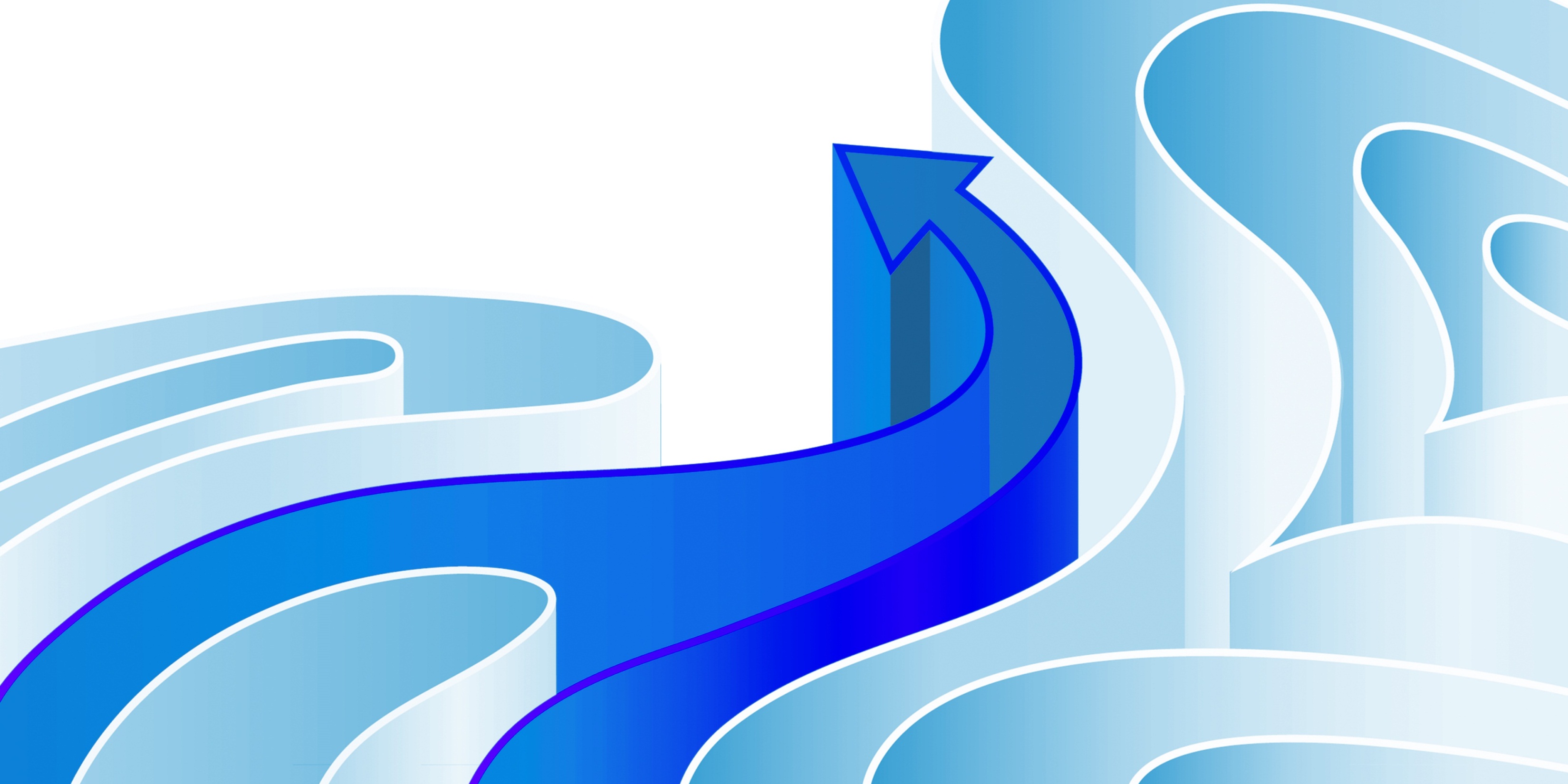 LOGO
FREE PPT TEMPLATES
Insert the Subtitle of Your Presentation
https://www.freeppt7.com
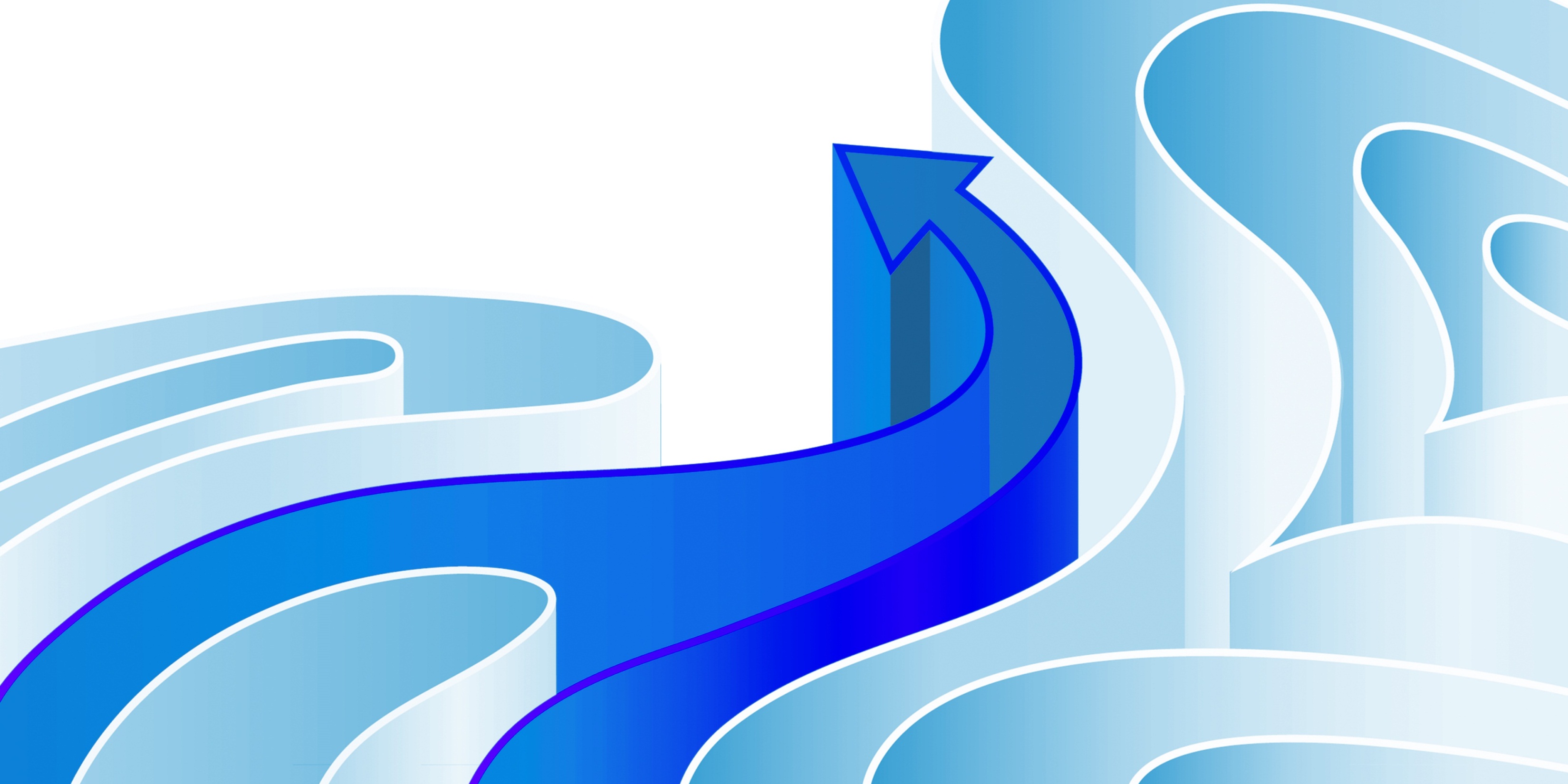 CONTENT
Add title text
 Please add your title here.
Add title text
 Please add your title here.
Add title text
 Please add your title here.
Add title text
 Please add your title here.
01
02
03
04
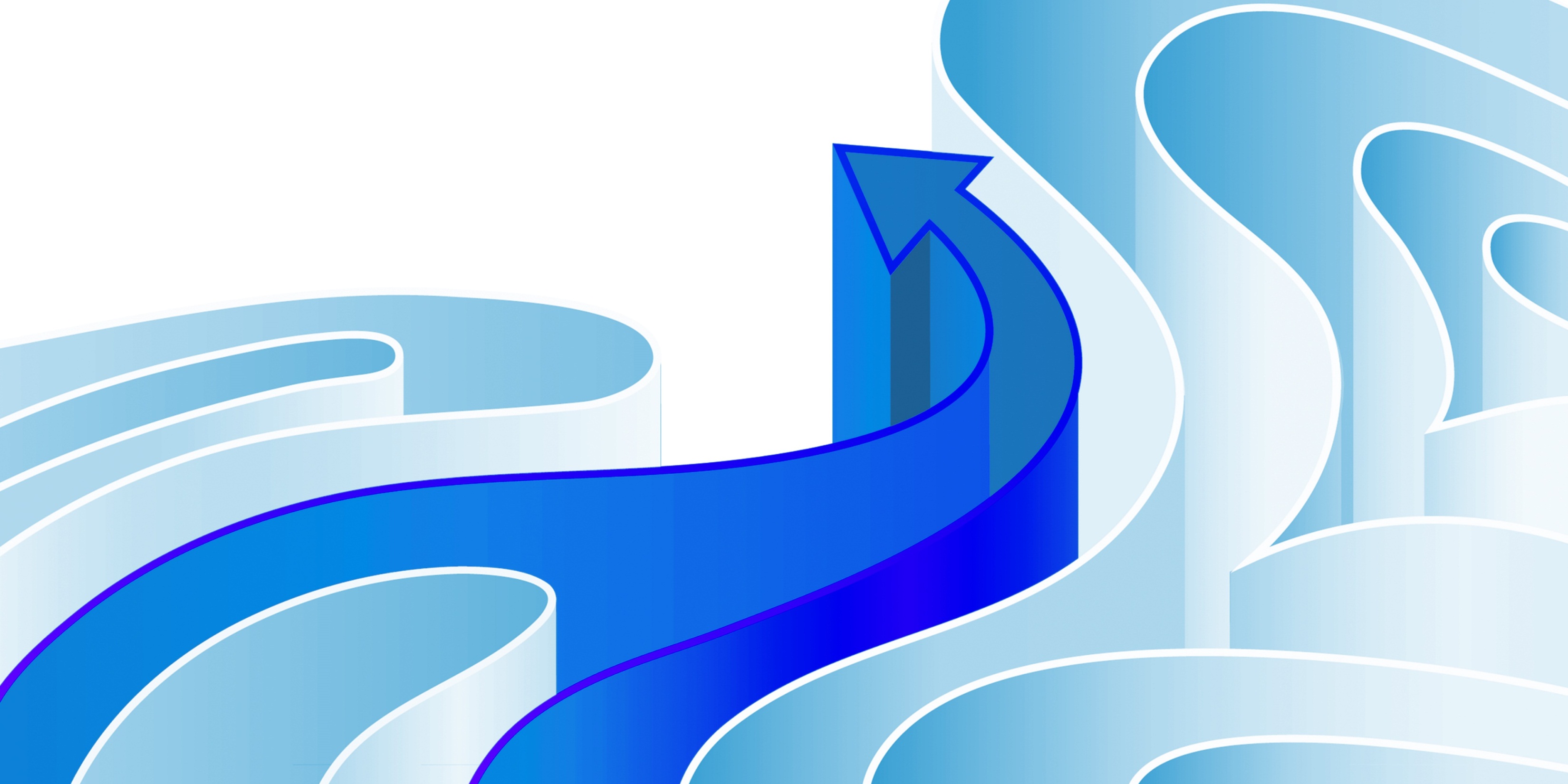 PART 01
Add title text
A designer can use default text to simulate what text would look like. It looks even better with you using this text.
Add title text
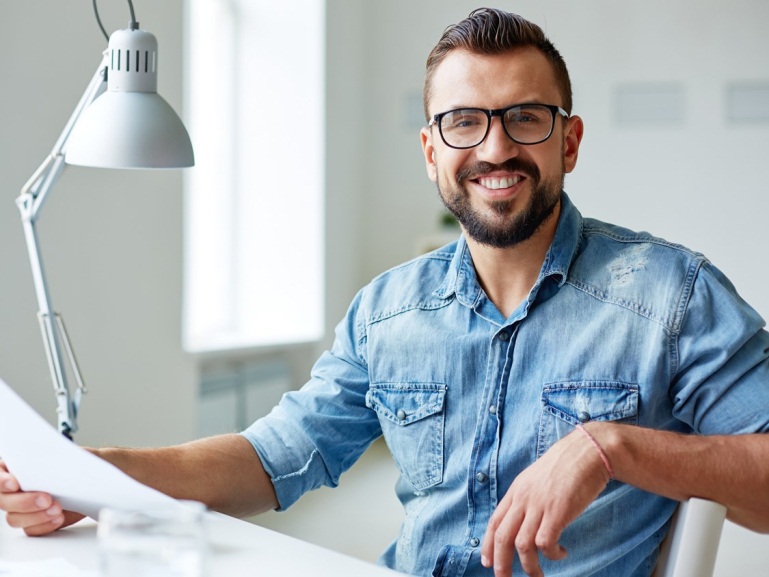 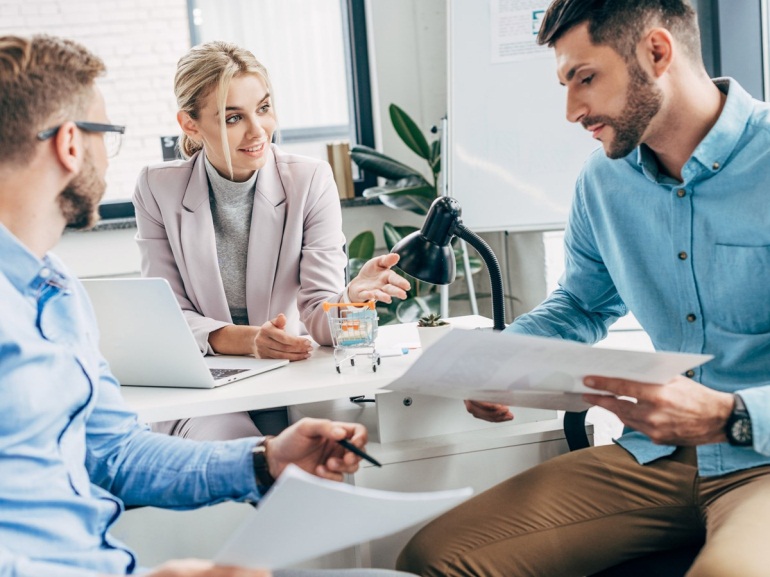 Add title text
Click here to add text content, such as keywords, some brief introductions, etc.
Add title text
Click here to add text content, such as keywords, some brief introductions, etc.
Add title text
Click here to add text content, such as keywords, some brief introductions, etc.
Add title text
Add title text
Click here to add text content, such as keywords, some brief introductions, etc.
02
04
Add title
Add title
Fill in the description
Fill in the description
Add title
Add title
Add title
Fill in the description
Fill in the description
Fill in the description
01
03
05
Add title text
Add title text
Click here to add text content, such as keywords, some brief introductions, etc.
Add title text
Click here to add text content, such as keywords, some brief introductions, etc.
Add title text
Click here to add text content, such as keywords, some brief introductions, etc.
Add title text
Click here to add text content, such as keywords, some brief introductions, etc.
Add title text
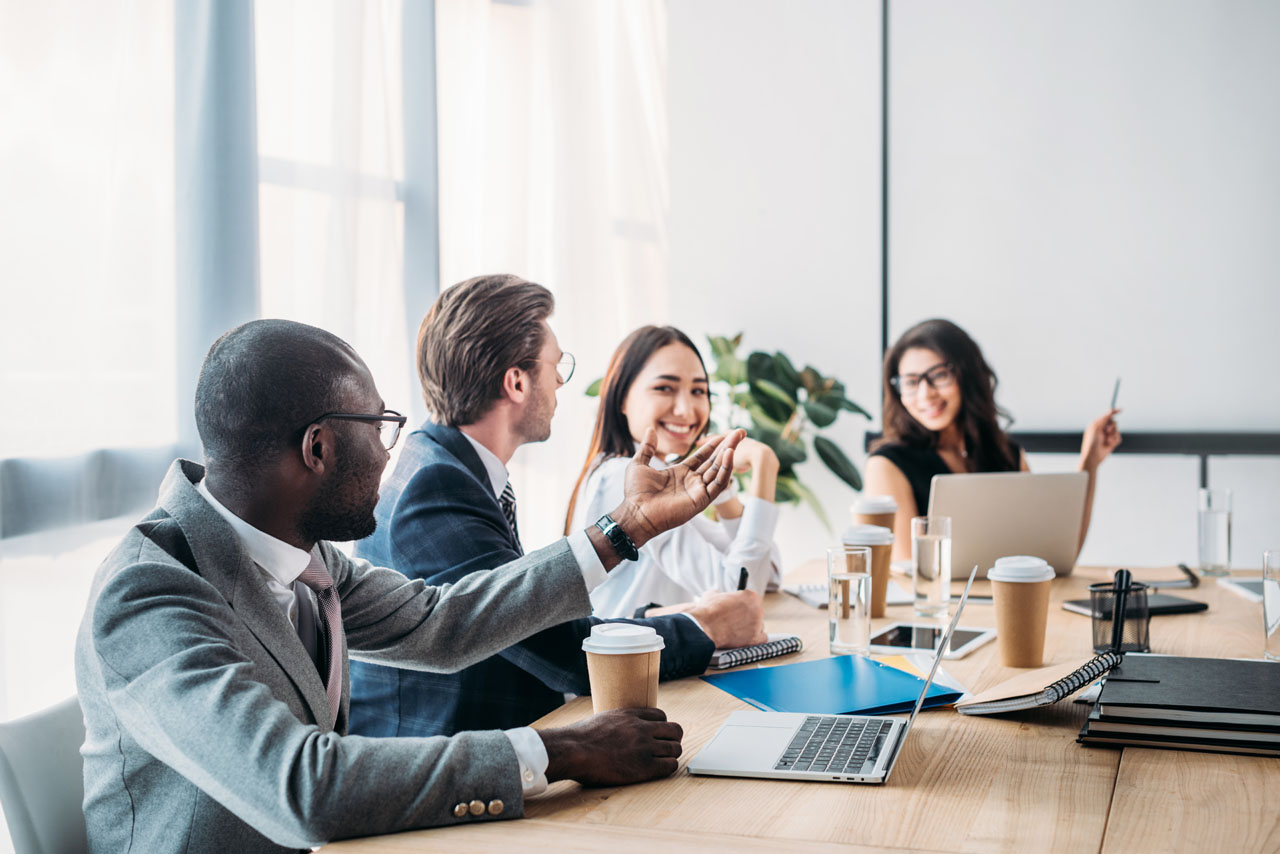 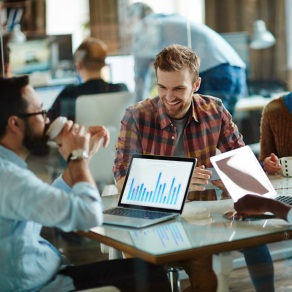 Add title text
Click here to add text content, such as keywords, some brief introductions, etc.
Add title text
Click here to add text content, such as keywords, some brief introductions, etc.
Add title text
Click here to add text content, such as keywords, some brief introductions, etc.
Add title text
Click here to add text content, such as keywords, some brief introductions, etc.
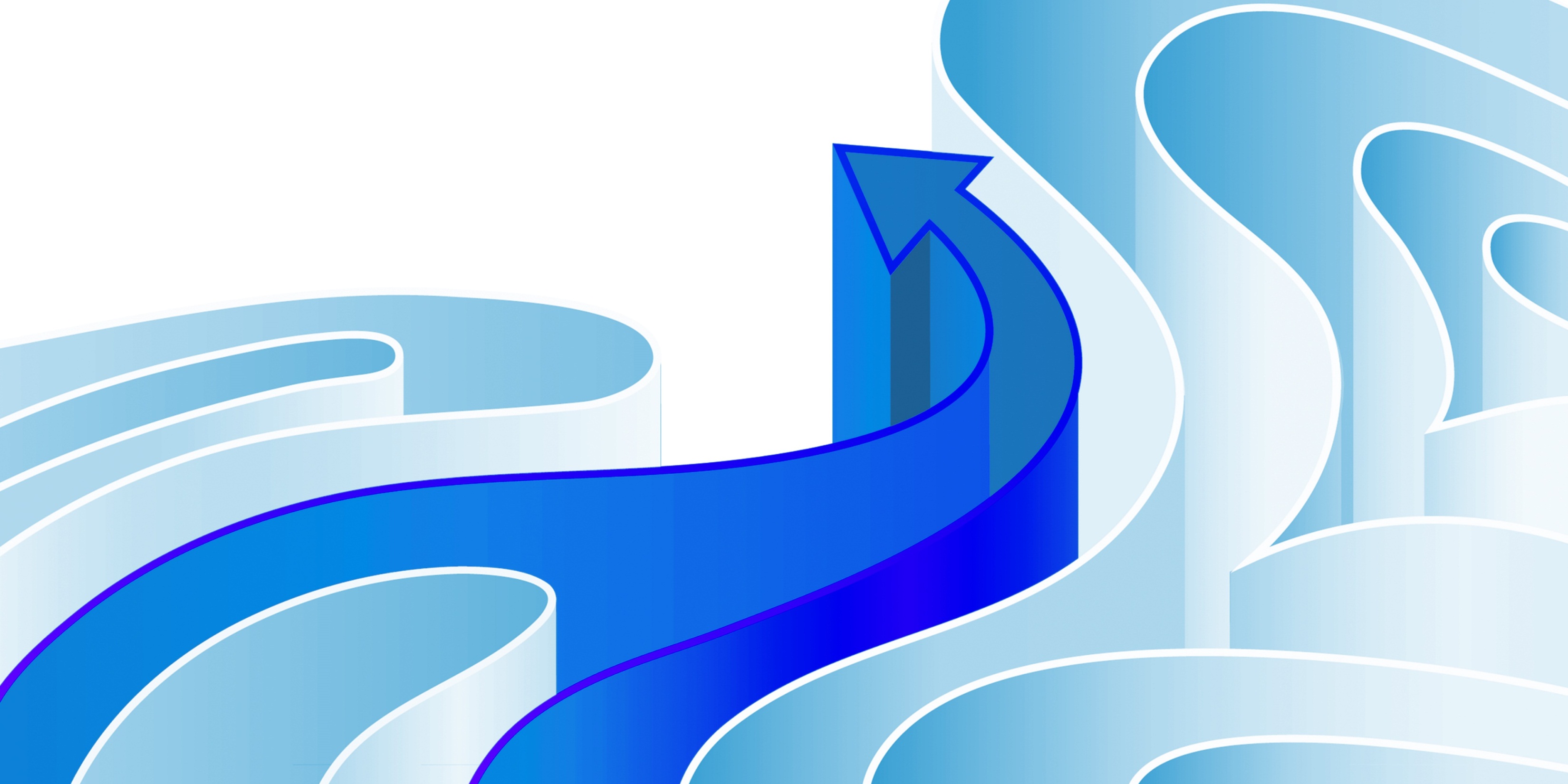 PART 02
Add title text
A designer can use default text to simulate what text would look like. It looks even better with you using this text.
Add title text
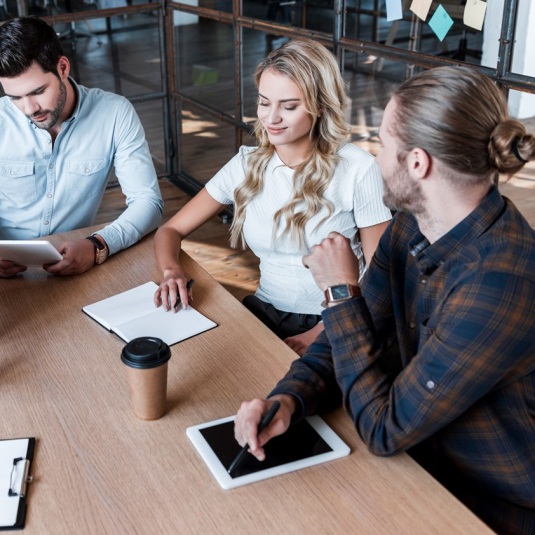 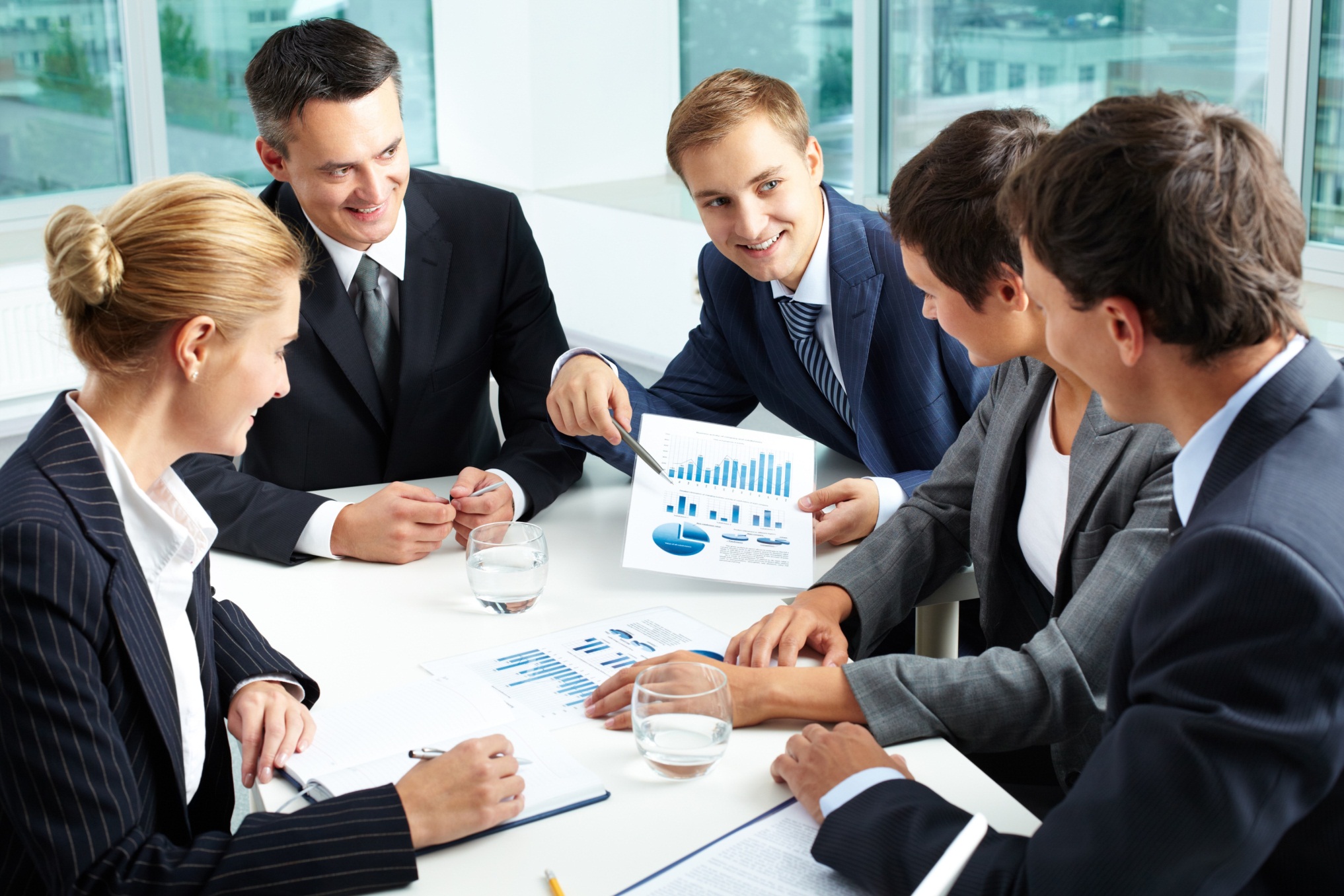 Add title text
Click here to add text content, such as keywords, some brief introductions, etc.
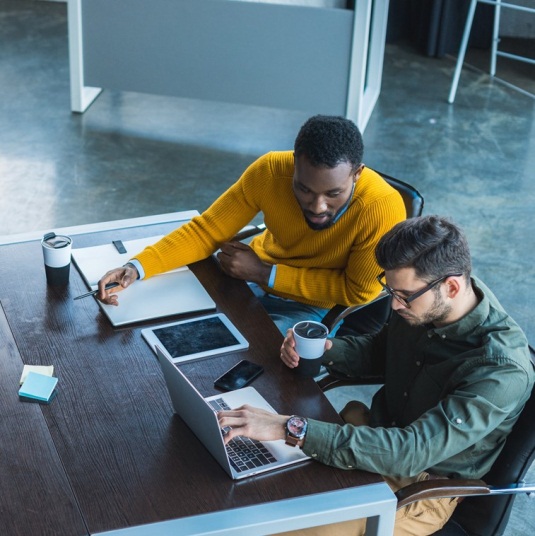 Add title text
Click here to add text content, such as keywords, some brief introductions, etc.
Add title text
50%
70%
30%
90%
Add title text
Click here to add text content, such as keywords, some brief introductions, etc.
Add title text
Click here to add text content, such as keywords, some brief introductions, etc.
Add title text
Click here to add text content, such as keywords, some brief introductions, etc.
Add title text
Click here to add text content, such as keywords, some brief introductions, etc.
PPT模板 http://www.1ppt.com/moban/
Add title text
Add title text
Click here to add content, content to match the title,
90%
Add title text
Click here to add text content, such as keywords, some brief introductions, etc.
Add title text
Click here to add content, content to match the title,
50%
Add title text
Click here to add content, content to match the title,
30%
Add title text
Add title text
Click here to add text content, such as keywords, some brief introductions, etc.
Add title text
Click here to add text content, such as keywords, some brief introductions, etc.
30%
20%
Add title text
Click here to add text content, such as keywords, some brief introductions, etc.
Add title text
Click here to add text content, such as keywords, some brief introductions, etc.
20%
30%
Add title text
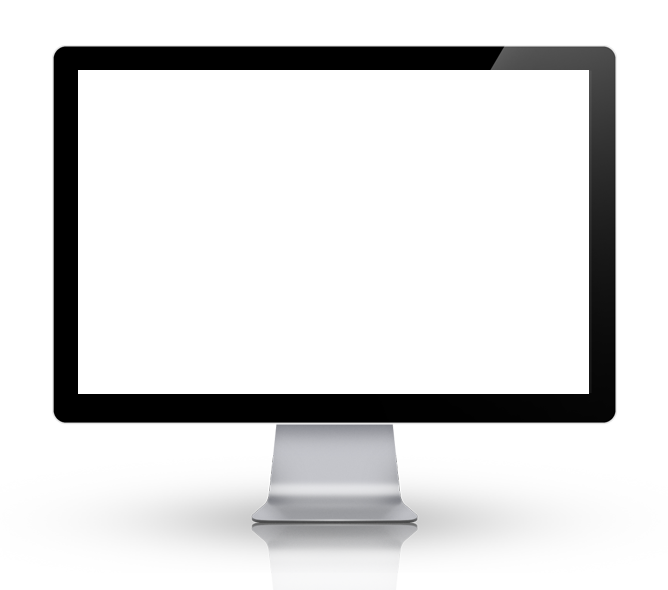 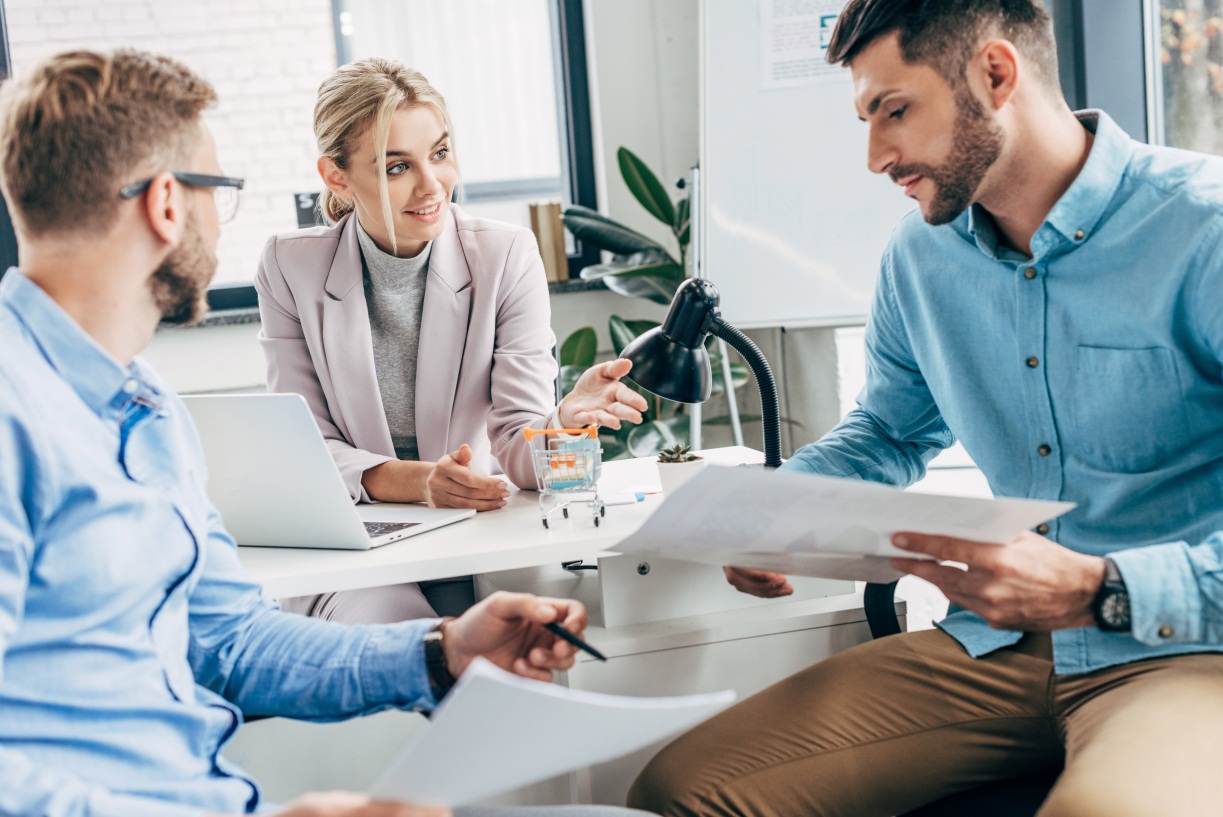 Add title text
Click here to add text content, such as keywords, some brief introductions, etc.
Add title text
Click here to add text content, such as keywords, some brief introductions, etc.
Add title text
Click here to add text content, such as keywords, some brief introductions, etc.
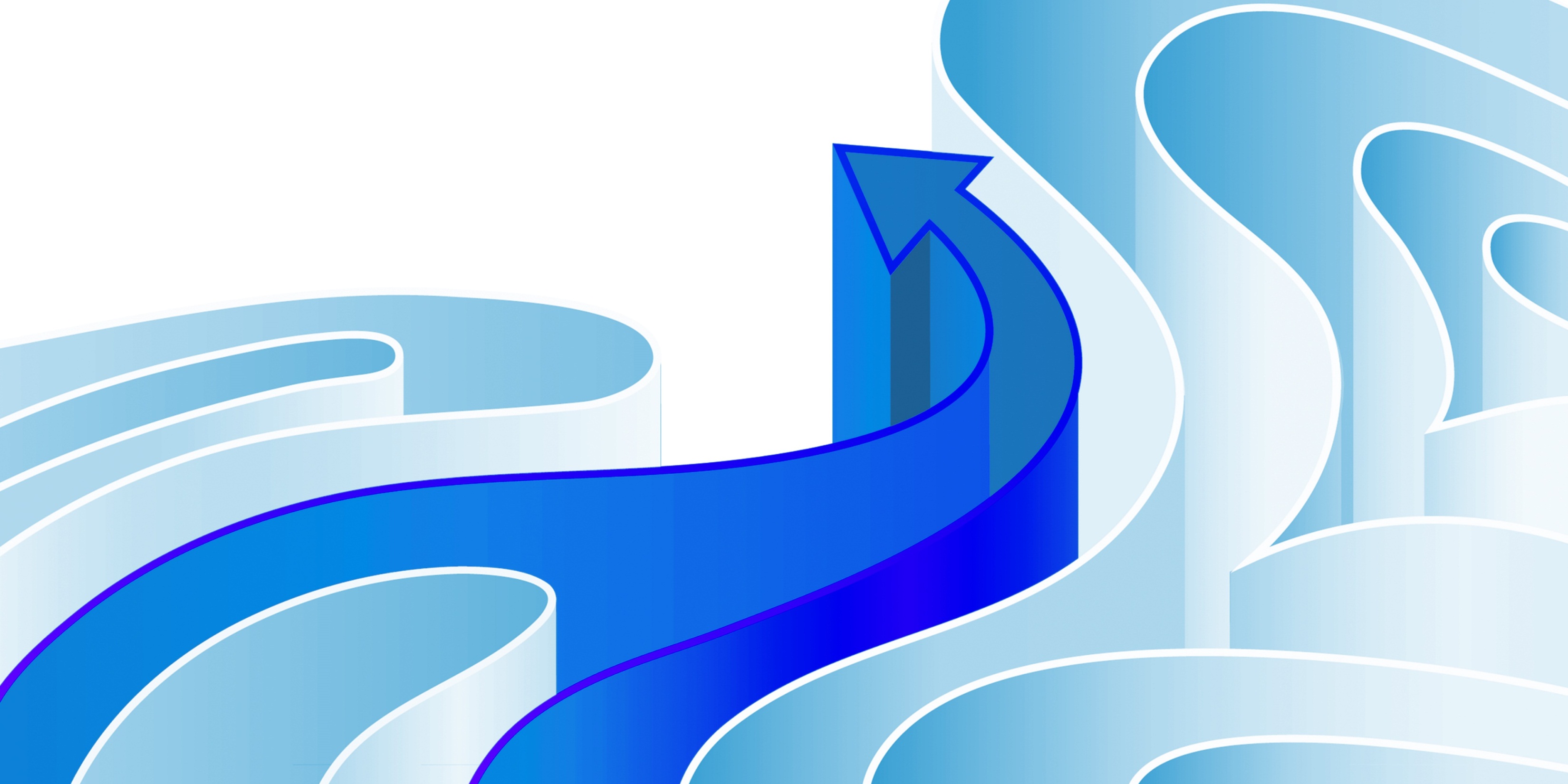 PART 03
Add title text
A designer can use default text to simulate what text would look like. It looks even better with you using this text.
Add title text
Add title
Add title
Add title
Click here to add text content, such as keywords, some brief introductions, etc.
Click here to add text content, such as keywords, some brief introductions, etc.
Click here to add text content, such as keywords, some brief introductions, etc.
Add title text
Add title text
Click here to add text content, such as keywords, some brief introductions, etc.
Add title text
Click here to add text content, such as keywords, some brief introductions, etc.
01
03
Add title text
Click here to add text content, such as keywords, some brief introductions, etc.
Add title text
Click here to add text content, such as keywords, some brief introductions, etc.
02
Add title text
Add title text
Click here to add content, content to match the title,
Add title text
Click here to add content, content to match the title,
01
03
02
04
Add title text
Click here to add content, content to match the title,
Add title text
Click here to add content, content to match the title,
Add title text
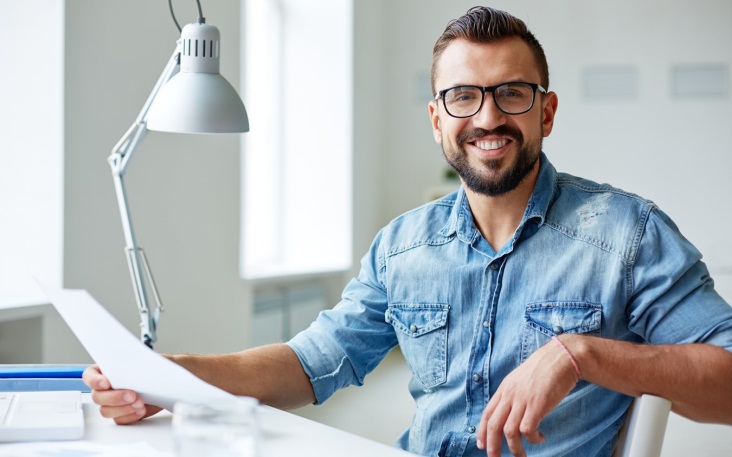 Add title text
Click here to add content, content to match the title,
Add title text
Click here to add text content, such as keywords, some brief introductions, etc.
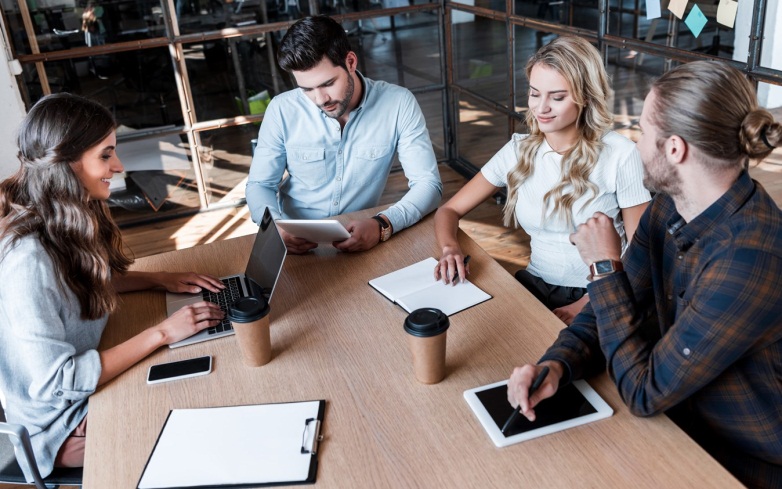 Add title text
Click here to add content, content to match the title,
More
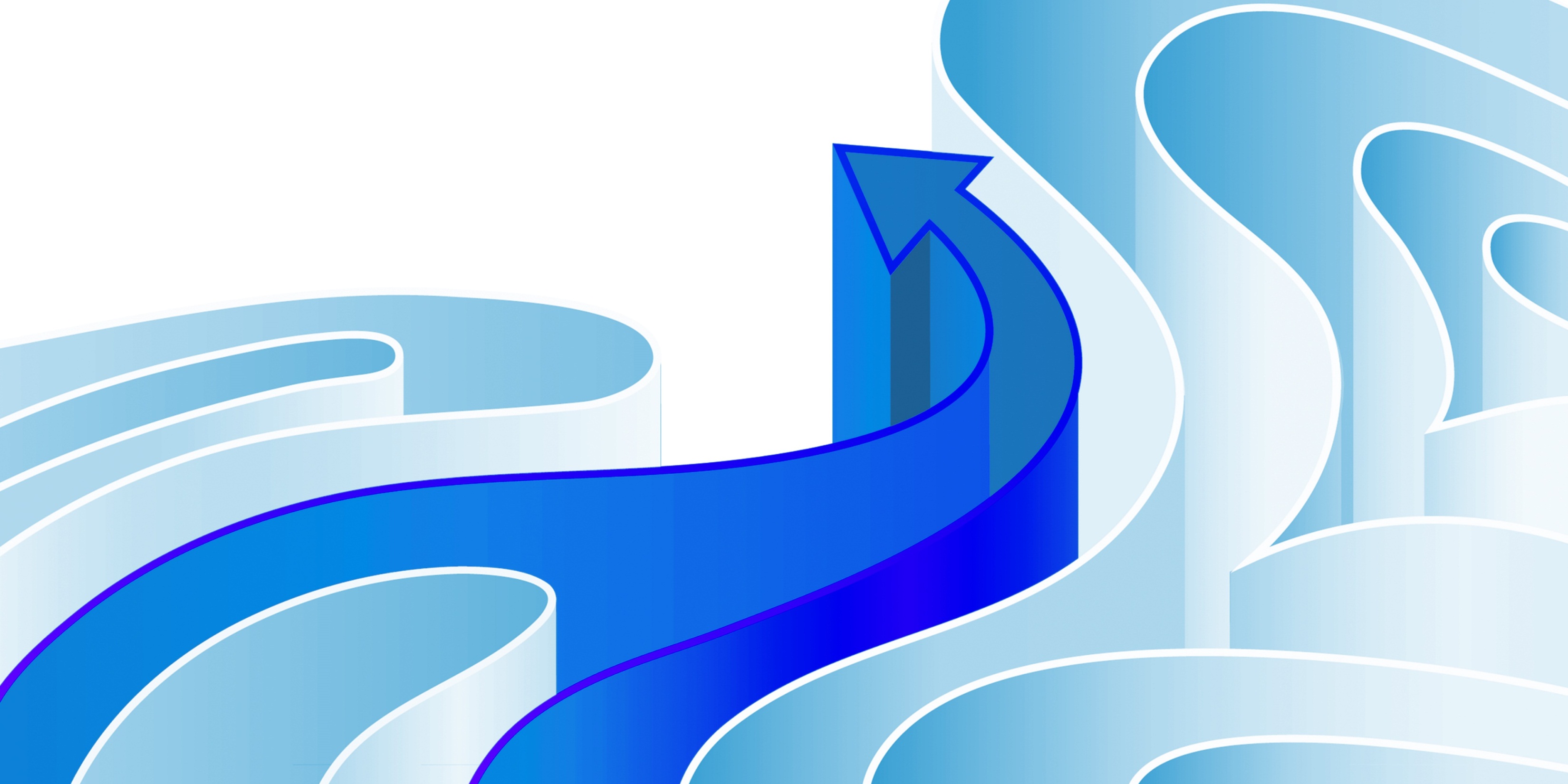 PART 04
Add title text
A designer can use default text to simulate what text would look like. It looks even better with you using this text.
Add title text
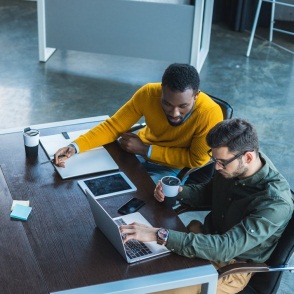 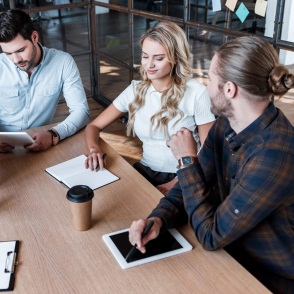 Add title text
Add title text
Click here to add content, content to match the title,
Click here to add content, content to match the title,
Add title text
Add title text
Click here to add content, content to match the title,
Click here to add content, content to match the title,
Add title text
Add title text
Click here to add text content, such as keywords, some brief introductions, etc.
01
Add title text
Click here to add text content, such as keywords, some brief introductions, etc.
04
02
Add title text
Click here to add text content, such as keywords, some brief introductions, etc.
03
Add title text
Click here to add text content, such as keywords, some brief introductions, etc.
Add title text
Add title text
Click here to add content, content to match the title, 

Click here to add content, content to match the title,
Add title text
Click here to add content, content to match the title,
Add title text
Click here to add content, content to match the title,
Add title text
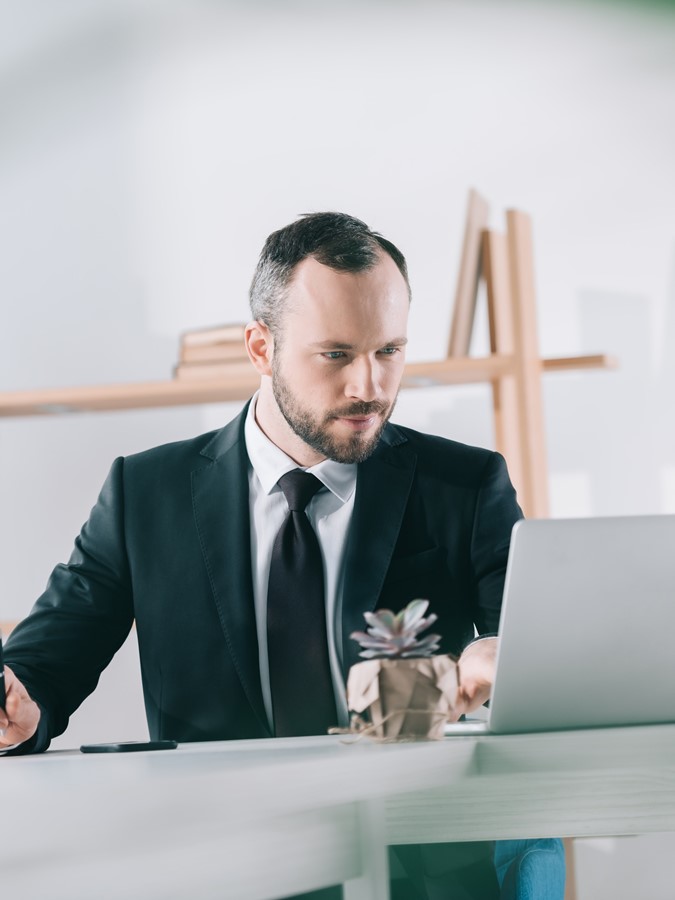 Click here to add text content, such as keywords, some brief introductions, etc.
1
Click here to add text content, such as keywords, some brief introductions, etc.
2
Click here to add text content, such as keywords, some brief introductions, etc.
3
Please follow us for more information:
https://www.jpppt.com/ 
www.freeppt7.com
Pics: www.Pixabay.com
If you liked the presentation and want to thank, you can follow me on social networks 

https://www.youtube.com/c/Slidesfree

https://www.instagram.com/slidesfree/ 

https://www.facebook.com/freeppt7/

https://www.facebook.com/groups/best.PowerPoint.templates

https://twitter.com/freeppt7_com
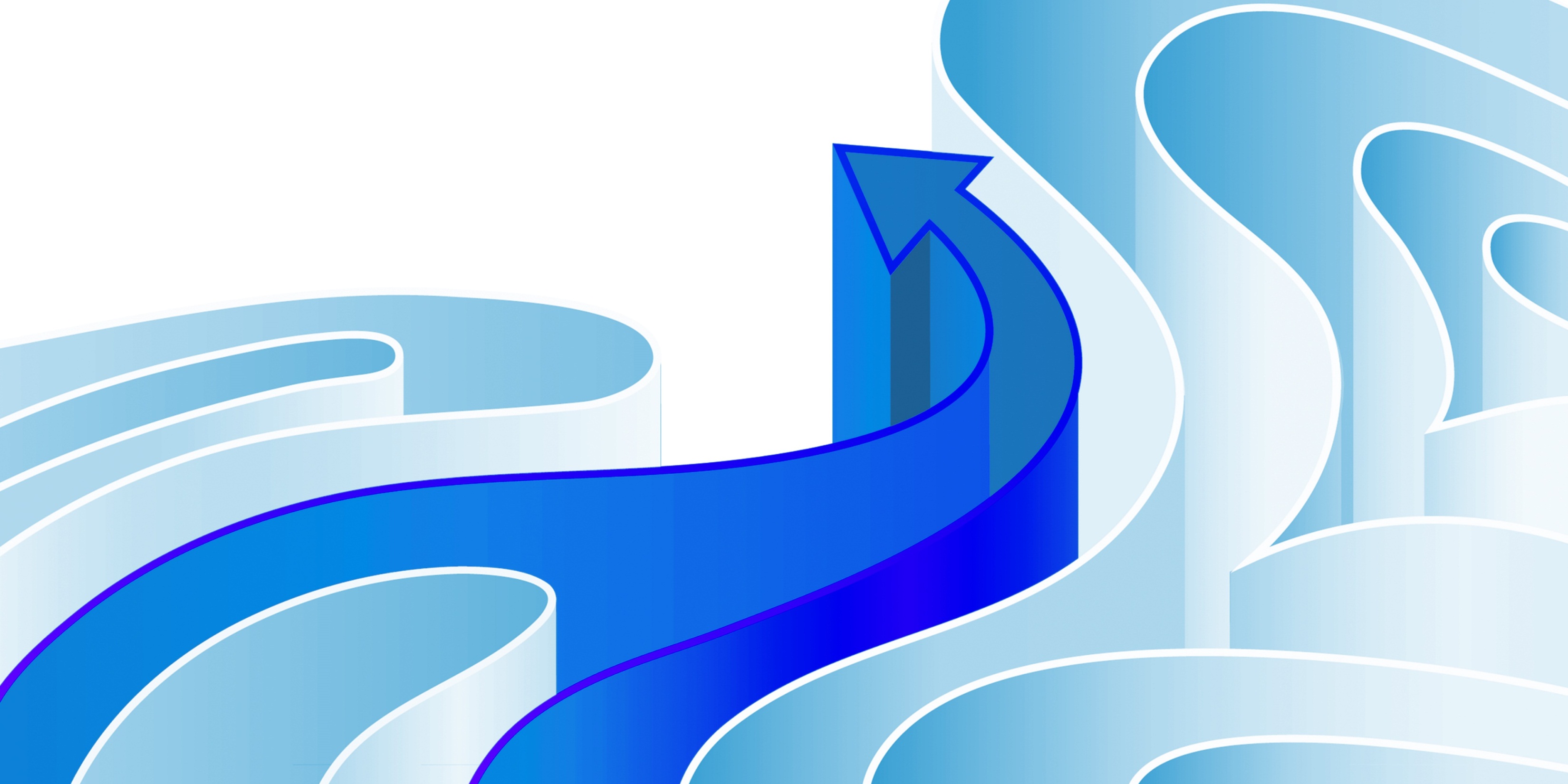 LOGO
THANK YOU
https://www.freeppt7.com
Fully Editable Icon Sets: A
Fully Editable Icon Sets: B
Fully Editable Icon Sets: C